Молодой учитель в современной школеДубовицкая А. С. МБОУ СОШ №1г. Биробиджан
Учитель работает над самой ответственной задачей — он формирует человека.
Те, у которых мы учимся, правильно называются нашими учителями, но не всякий, кто учит нас, заслуживает это имя.
Коллектив начальной школы
Наша новая школа
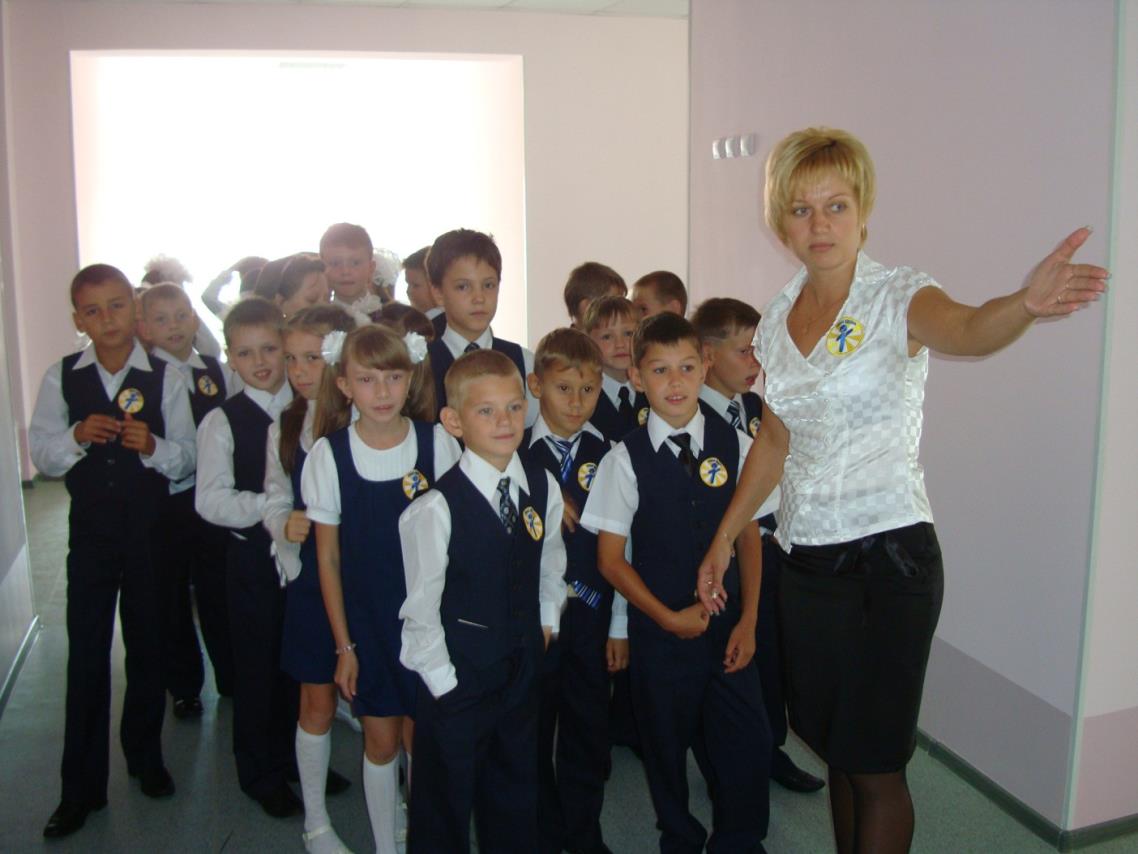 Спасибо за внимание!